SFP Made Simple2. Maximising Portfolio Marks and Self-Scoring
Dr Katherine Kuncewicz (FY1 UCL) 
Dr Daria Andreeva (FY1 Imperial)
Dr Angela Lochmüller (FY1 UCL)
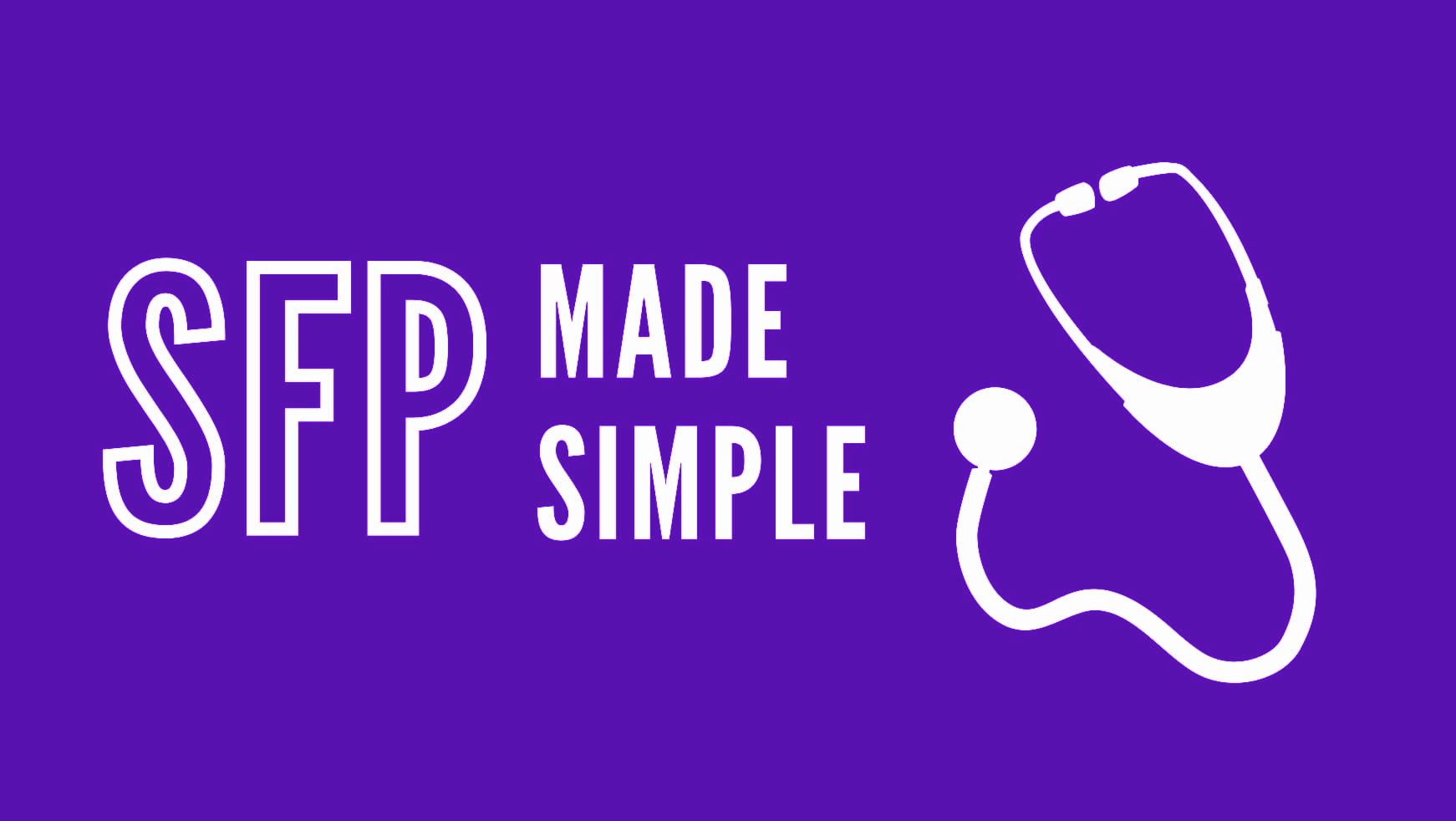 Fundraising
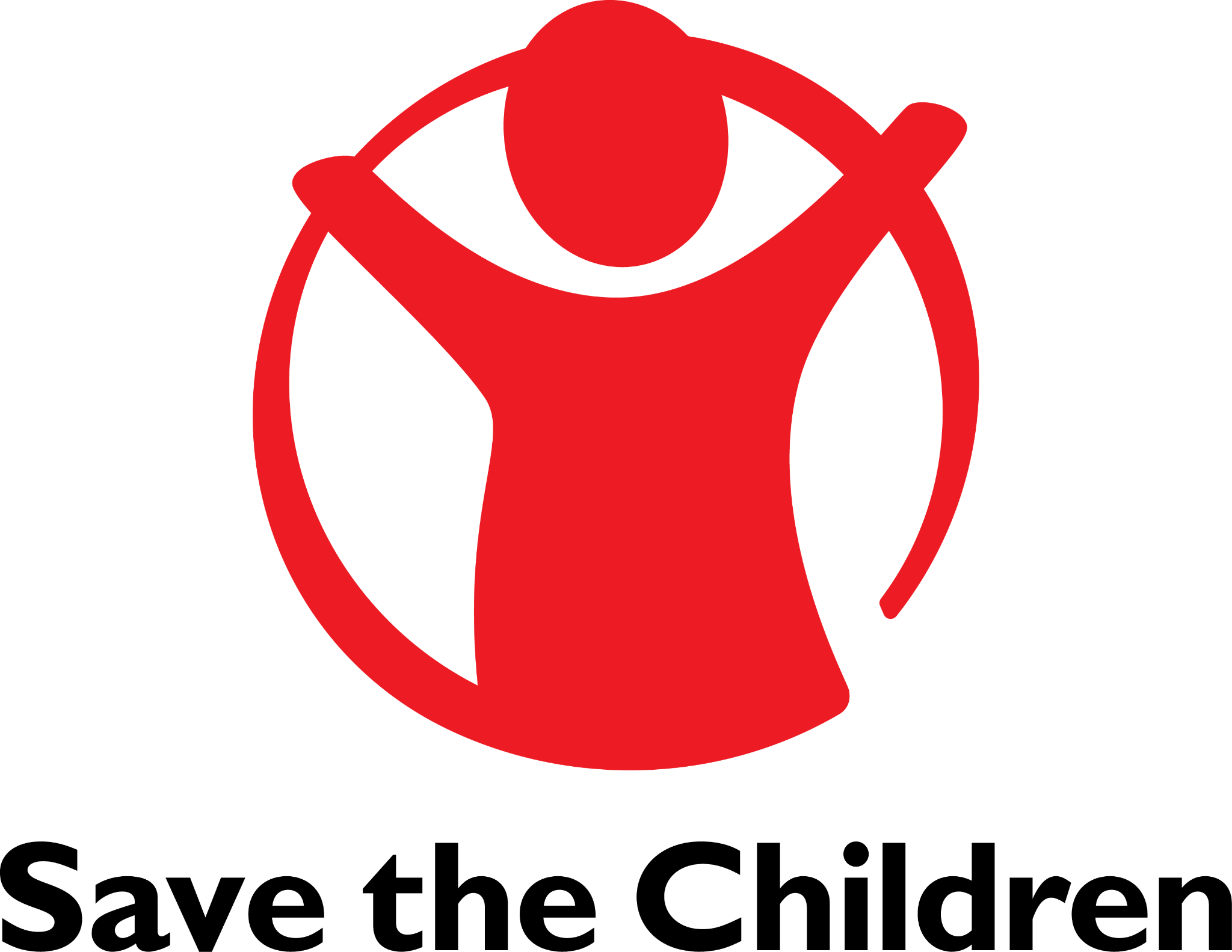 Tuesdays at 18:30
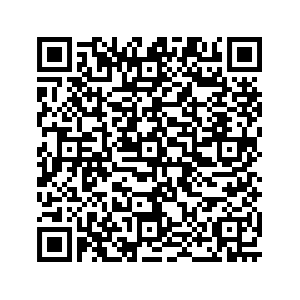 Aims
5.
1.
2.
3.
4.
Introduction to portfolio
Deadline
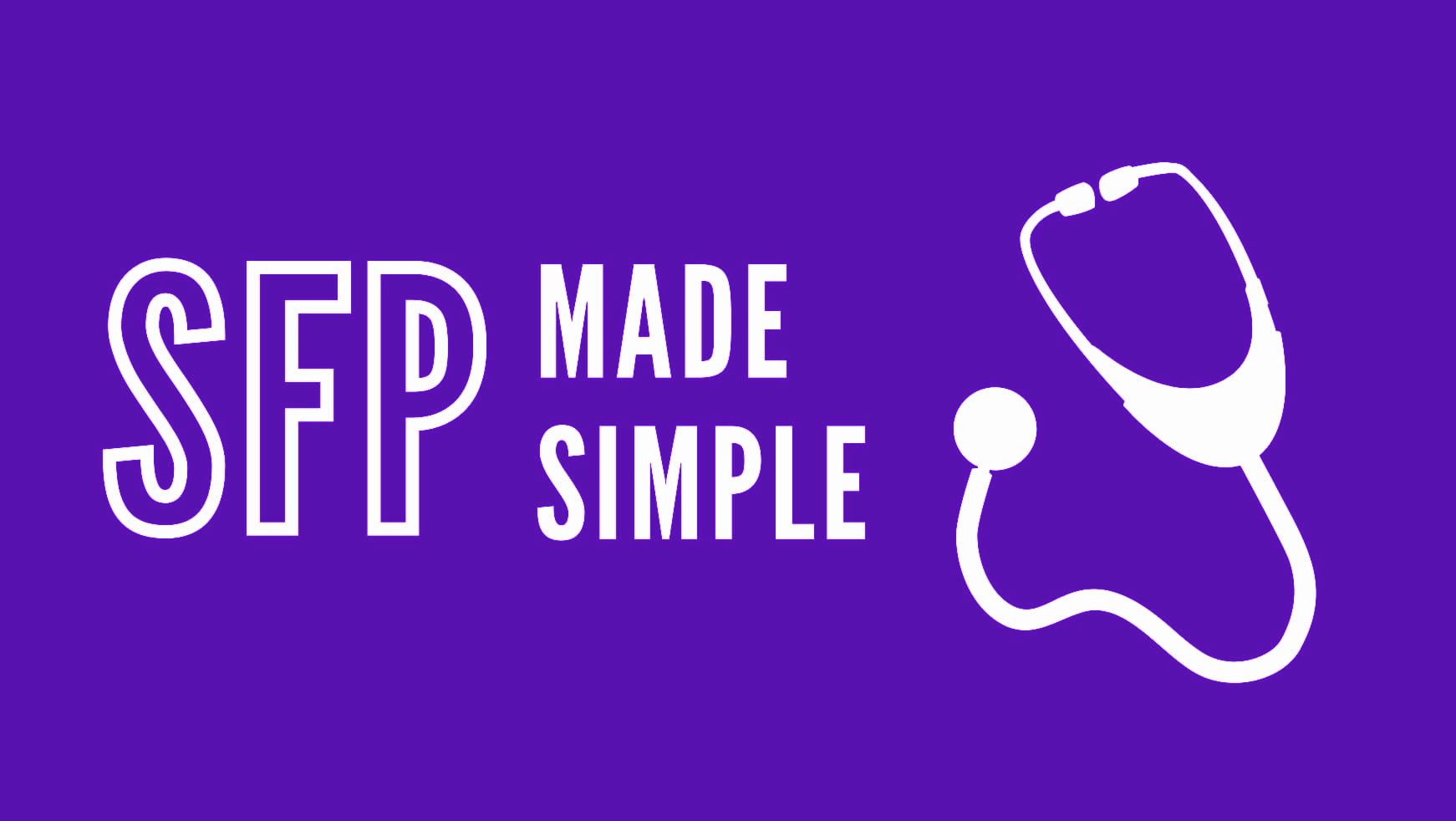 Differences to 2023 cohort
Examples
Key take-home points
Purpose of Portfolio
Get offer for interview
Illustration of interest in research/leadership/management
Show academic excellence – especially with EPM removal
Show interest in clinical research
Submission deadline: 4th October 2023
London Portfolio Scoring for 2024 Intake
Maximum 20 points
Separated into further degrees, publications and prizes
Maximum 5 for further degrees
Maximum 10 for publications
Maximum 5 for prizes
Difference from 2023 Cohort
Higher focus on publications
Negation of presentations/posters
No EPM
(No SJT)
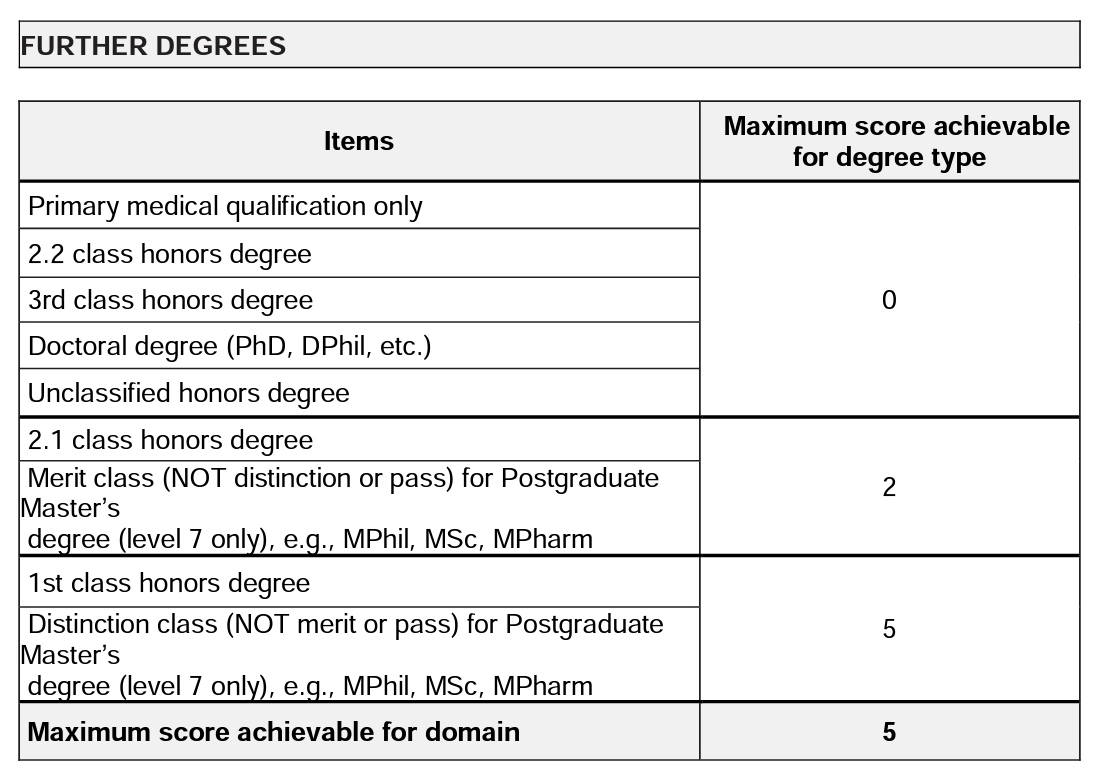 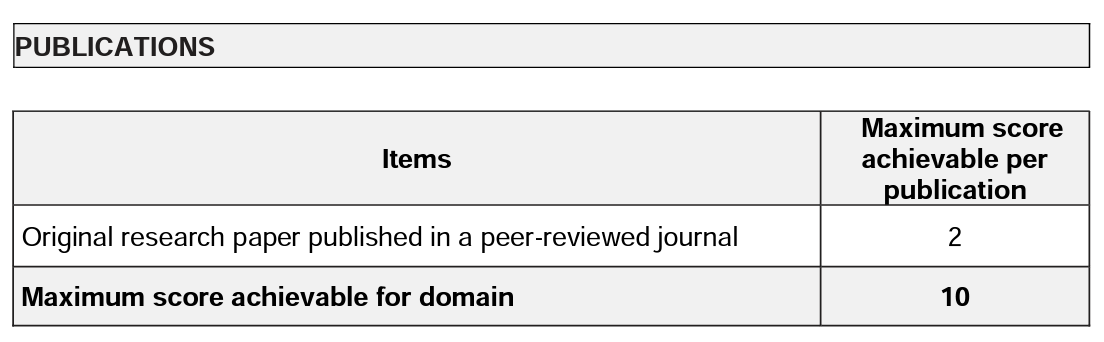 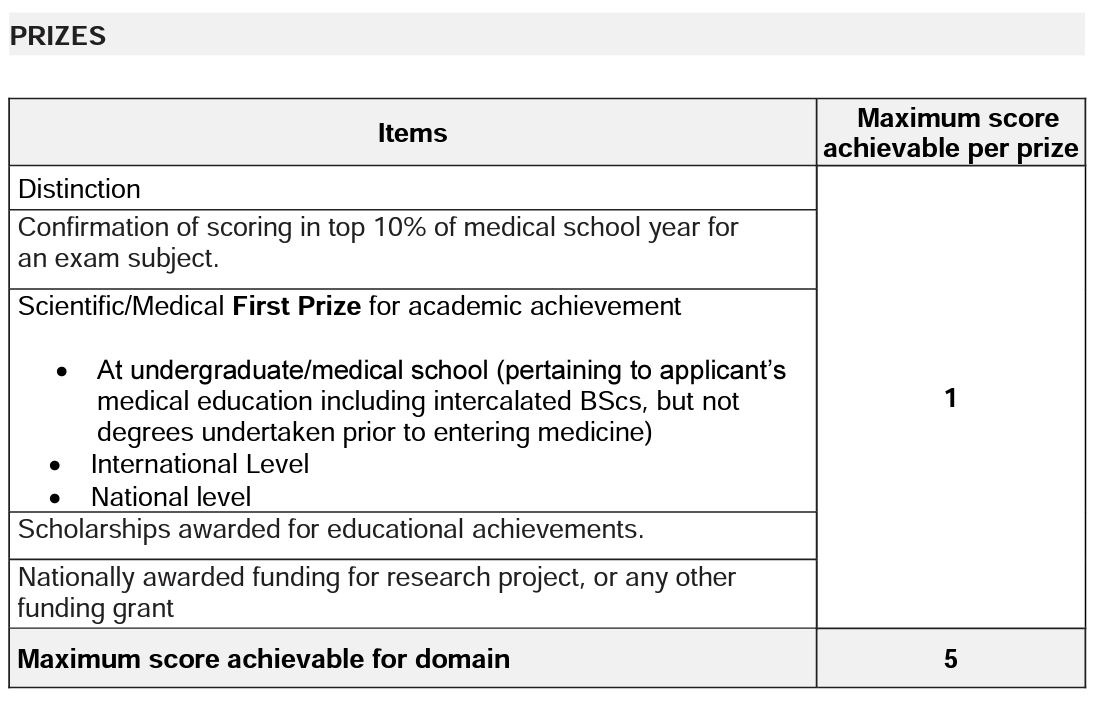 Case Study 1
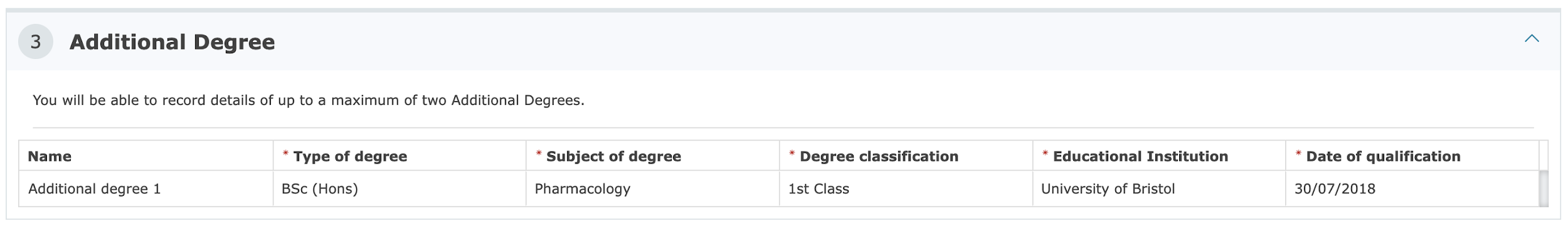 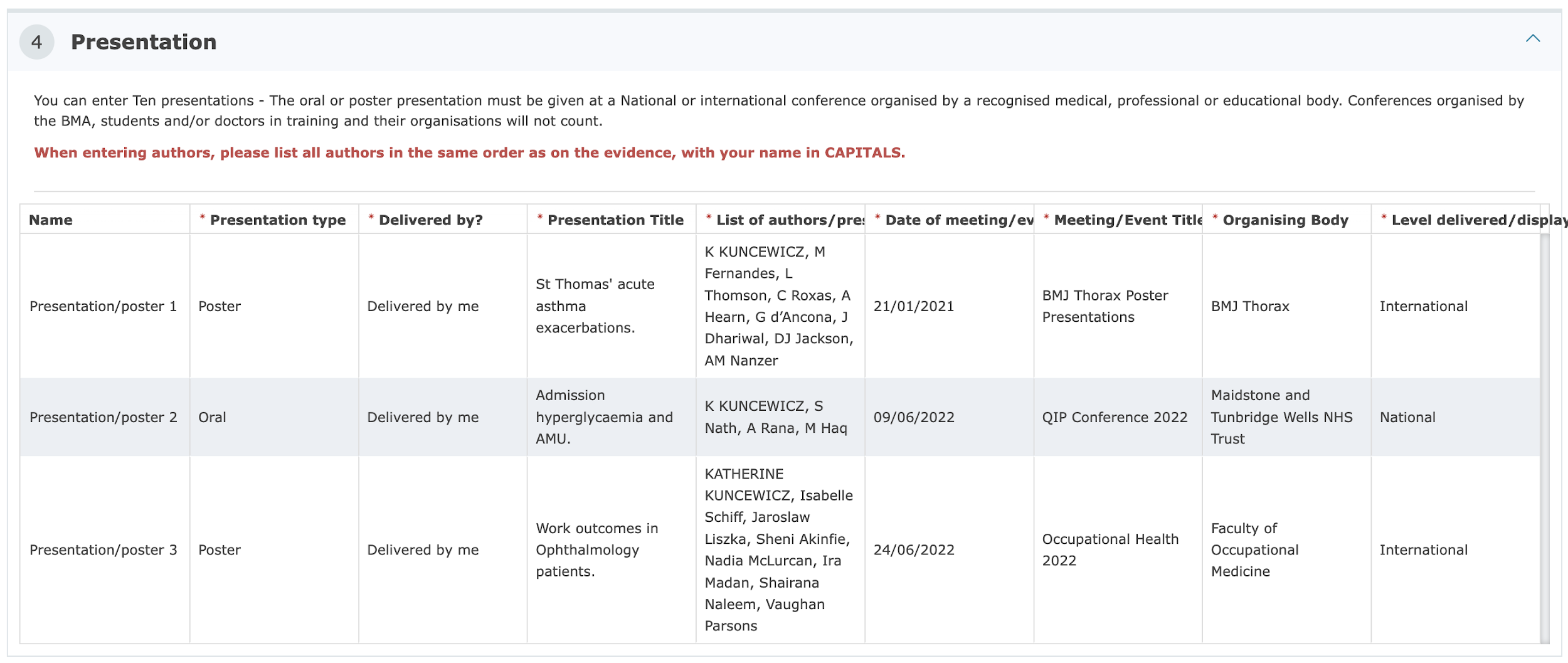 [Speaker Notes: Medical education (as of 2023)
East of England
East Midlands (LNR & Trent)
KSS & Wessex
North West of England
Peninsula
Scotland
Yorkshire & Humber
Leadership & management (as of 2023)
East Midlands (LNR & Trent)
KSS & Wessex
North West of England
Peninsula
Scotland
Wales]
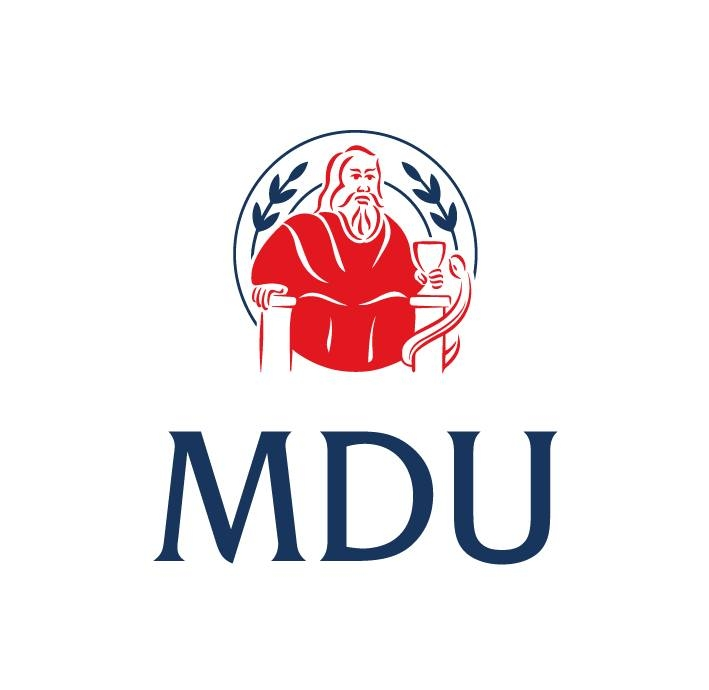 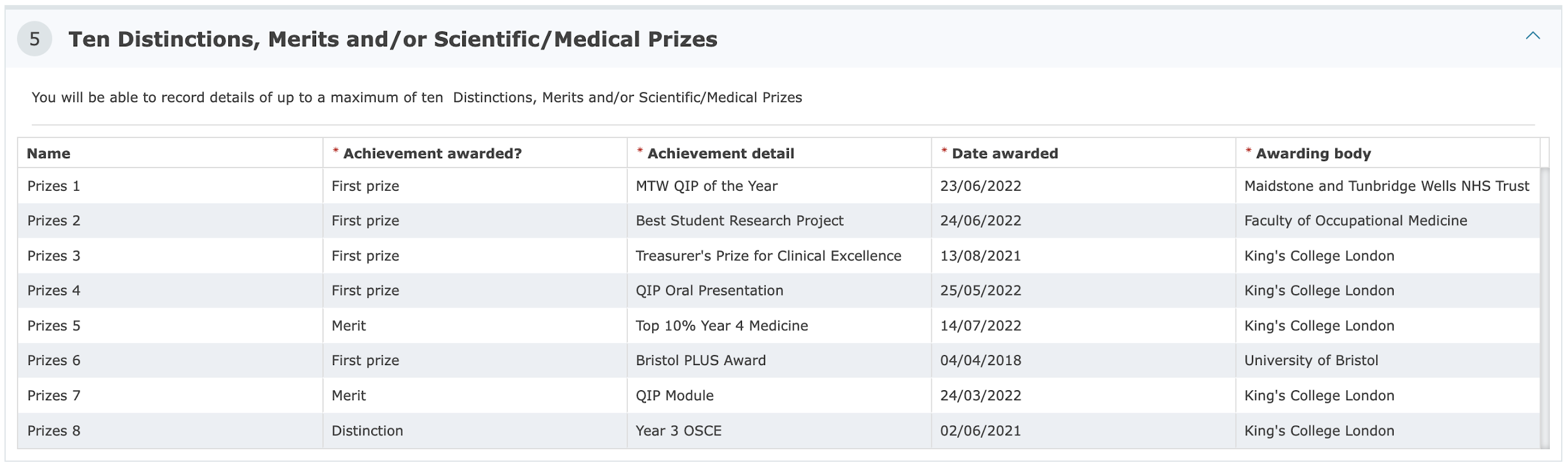 [Speaker Notes: Medical education (as of 2023)
East of England
East Midlands (LNR & Trent)
KSS & Wessex
North West of England
Peninsula
Scotland
Yorkshire & Humber
Leadership & management (as of 2023)
East Midlands (LNR & Trent)
KSS & Wessex
North West of England
Peninsula
Scotland
Wales]
Case Study 2
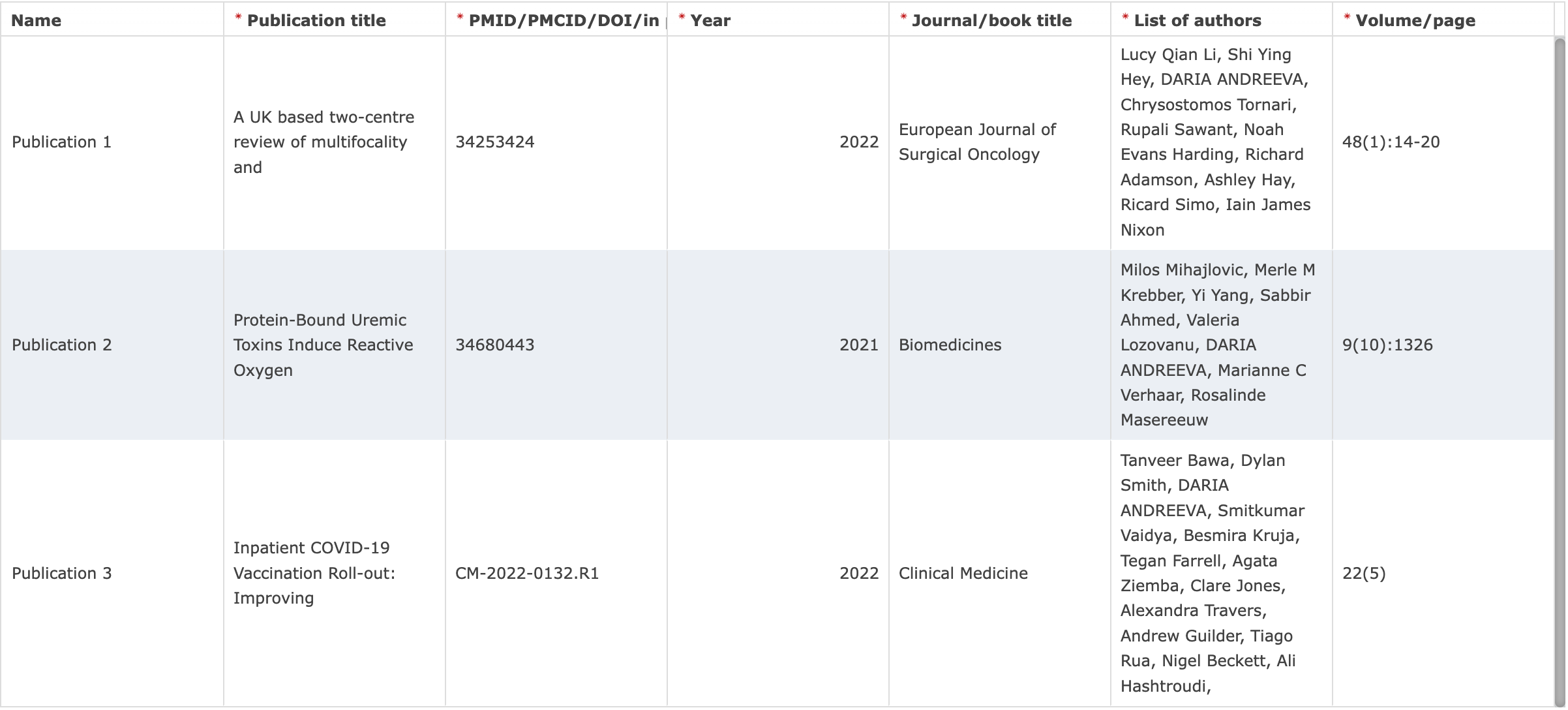 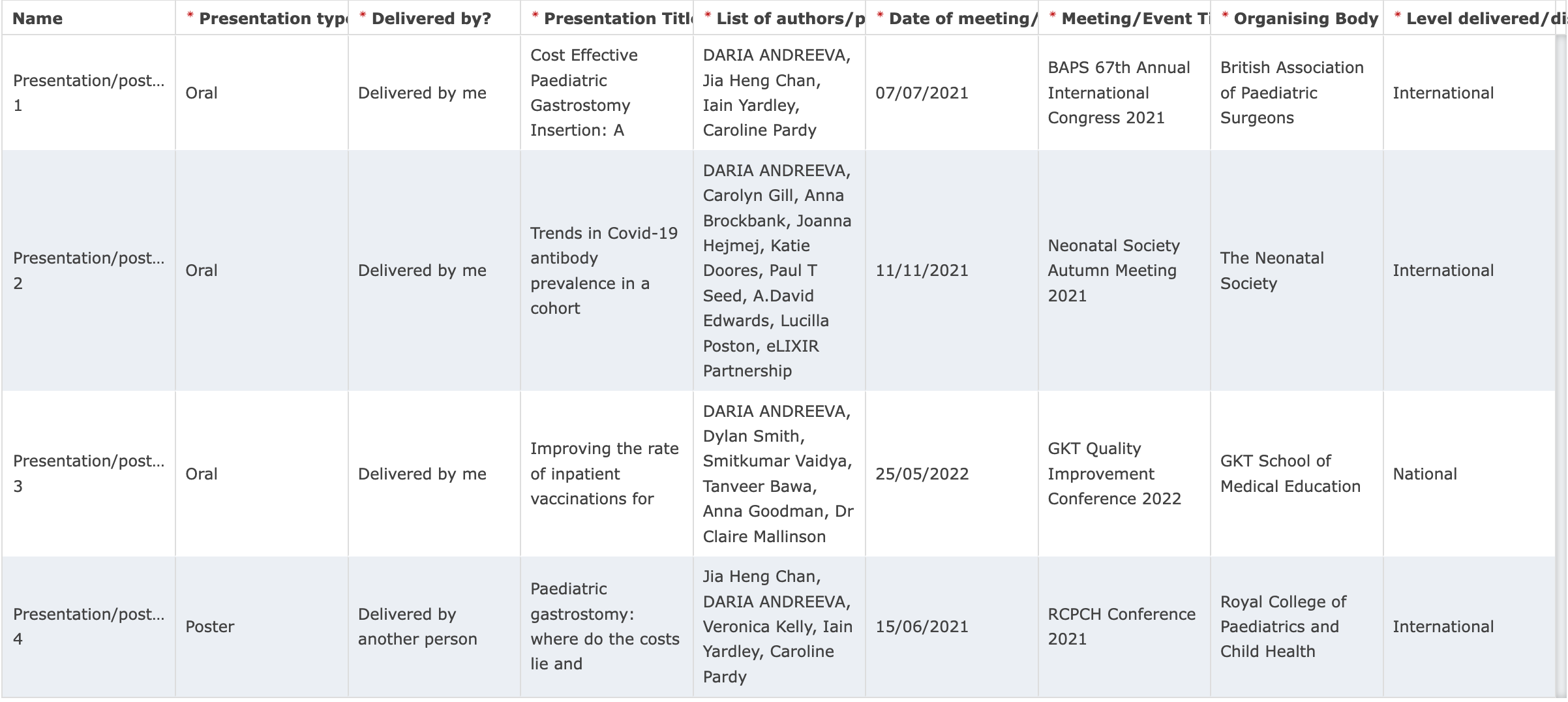 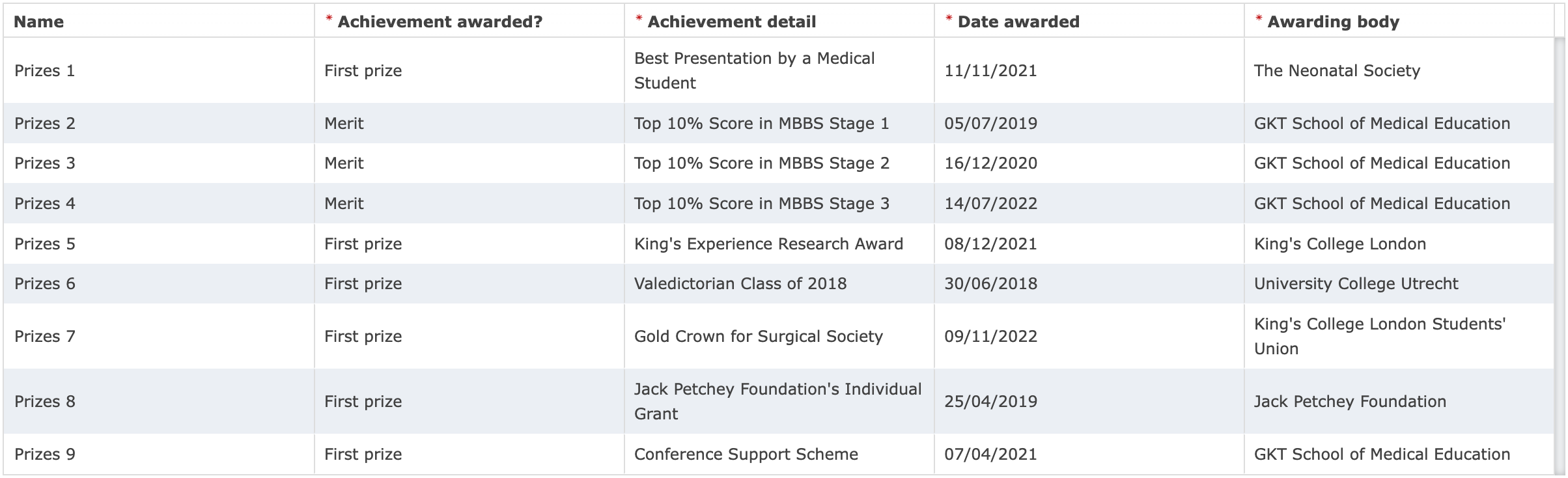 Next Steps + Take-Home Points
Email head of year/stage for evidence

Gather evidence of publications/prizes

Wording is important

If in year 4 and below:
Approach clinicians - publication
Apply for accessible prizes

Appeals process
Q&A & Feedback form
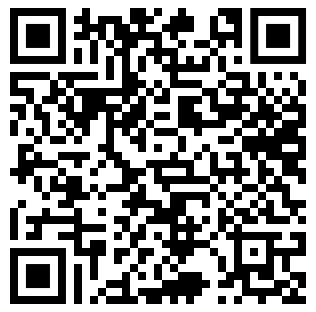 Slides and recordings to be emailed on completion of the feedback form.